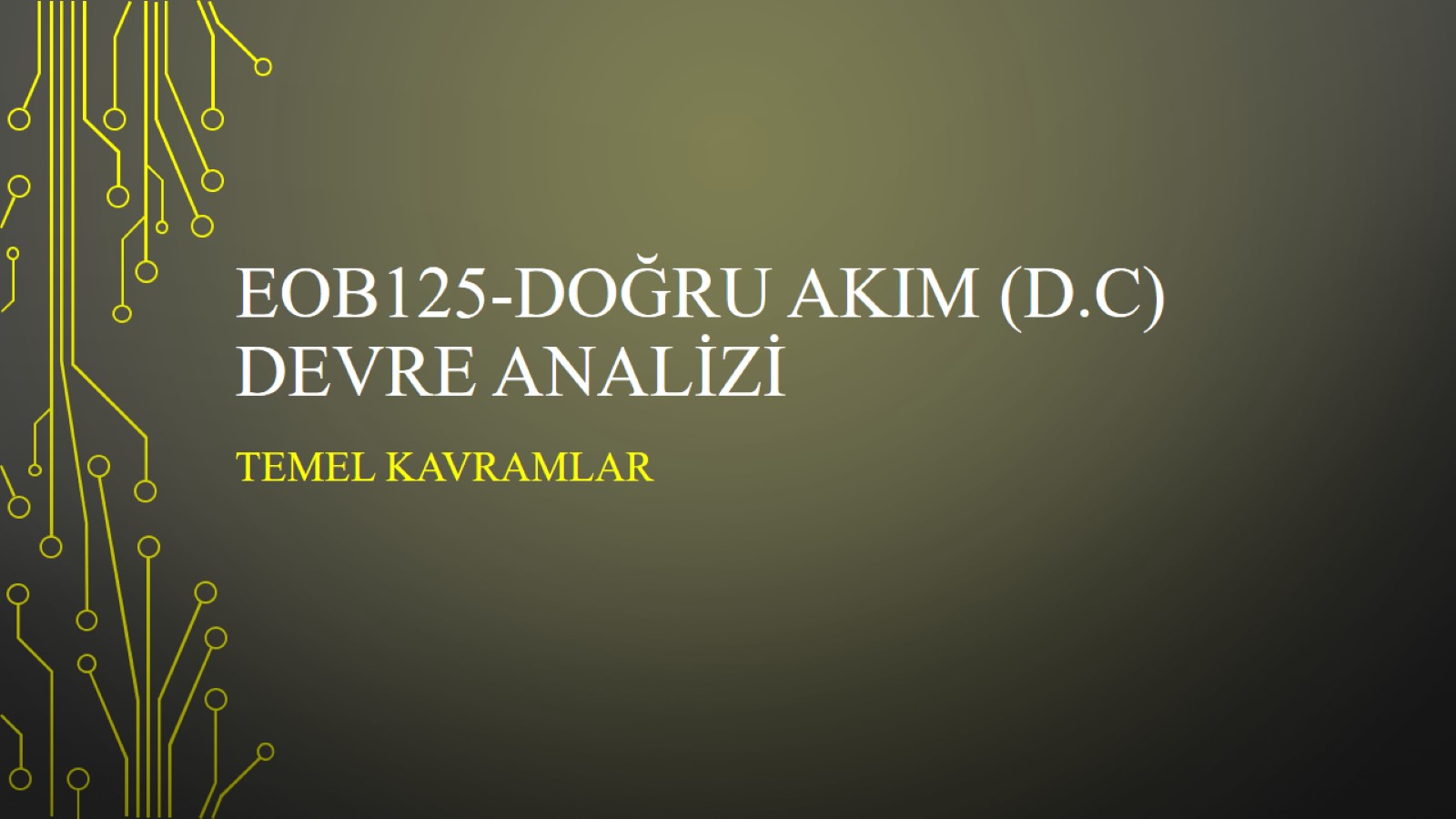 EOB125-DOĞRU AKIM (D.C) DEVRE ANALİZİ
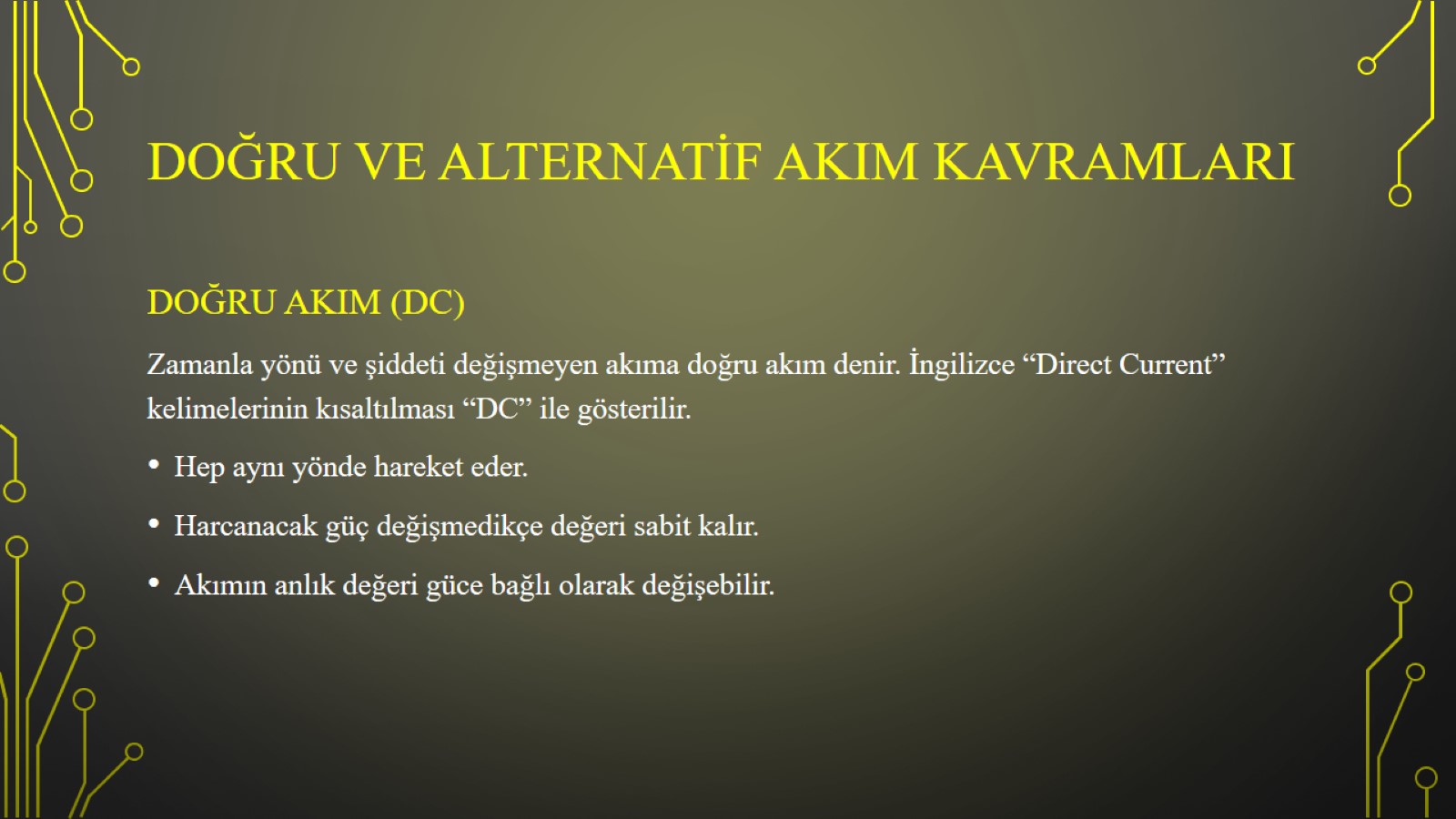 Doğru ve alternatif akım kavramları
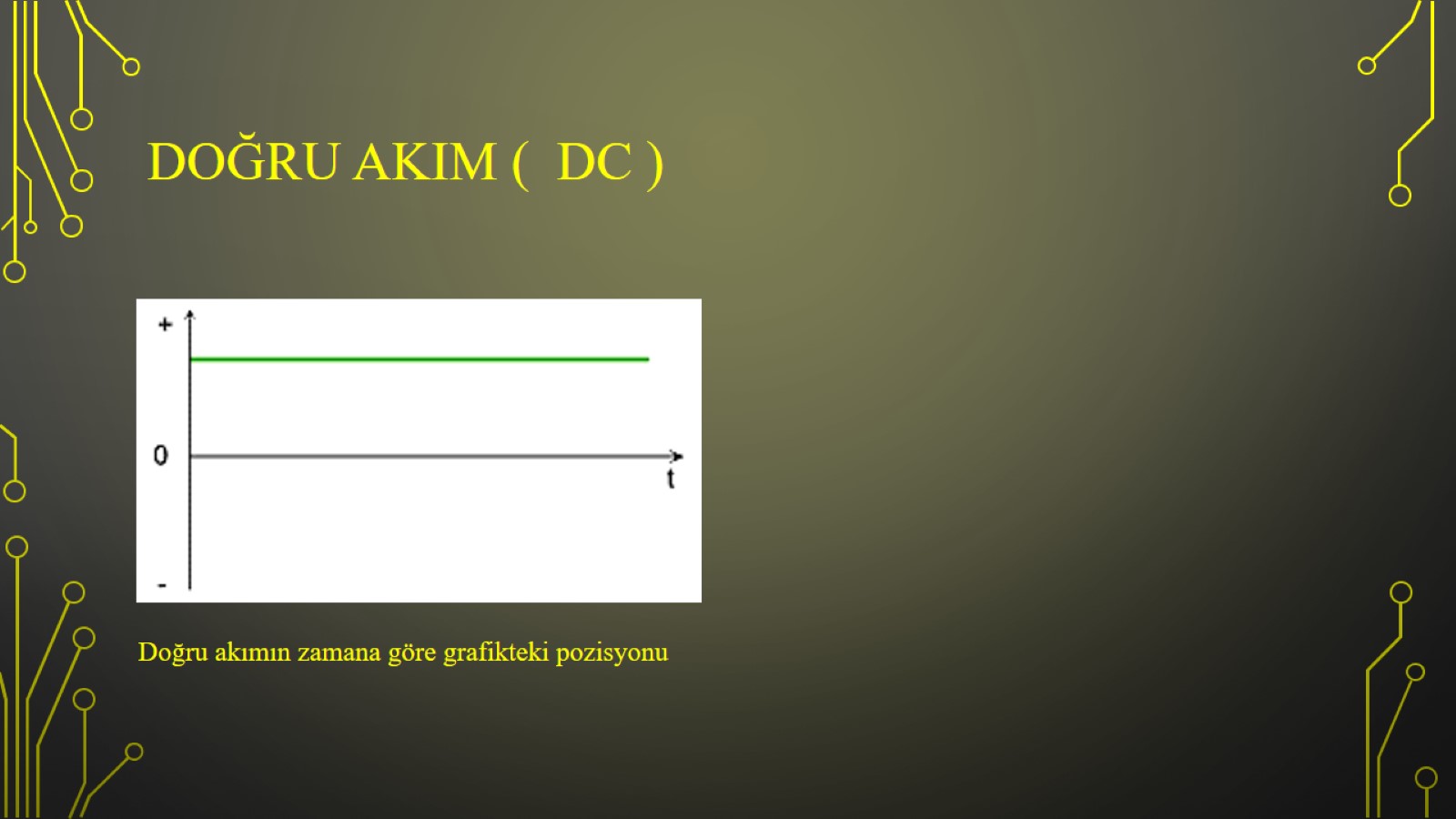 DOĞRU AKIM (  DC )
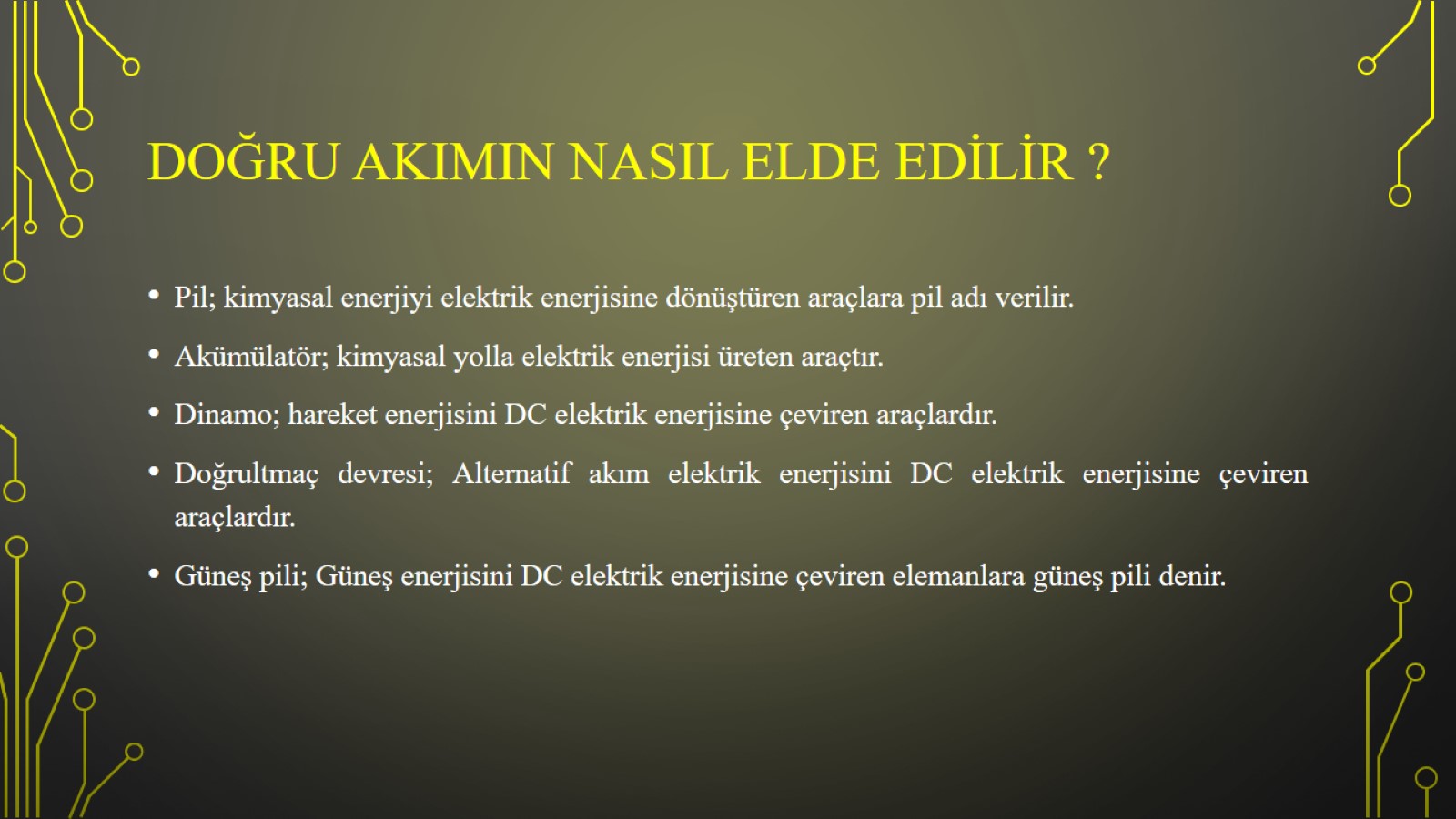 Doğru Akımın Nasıl Elde Edilir ?
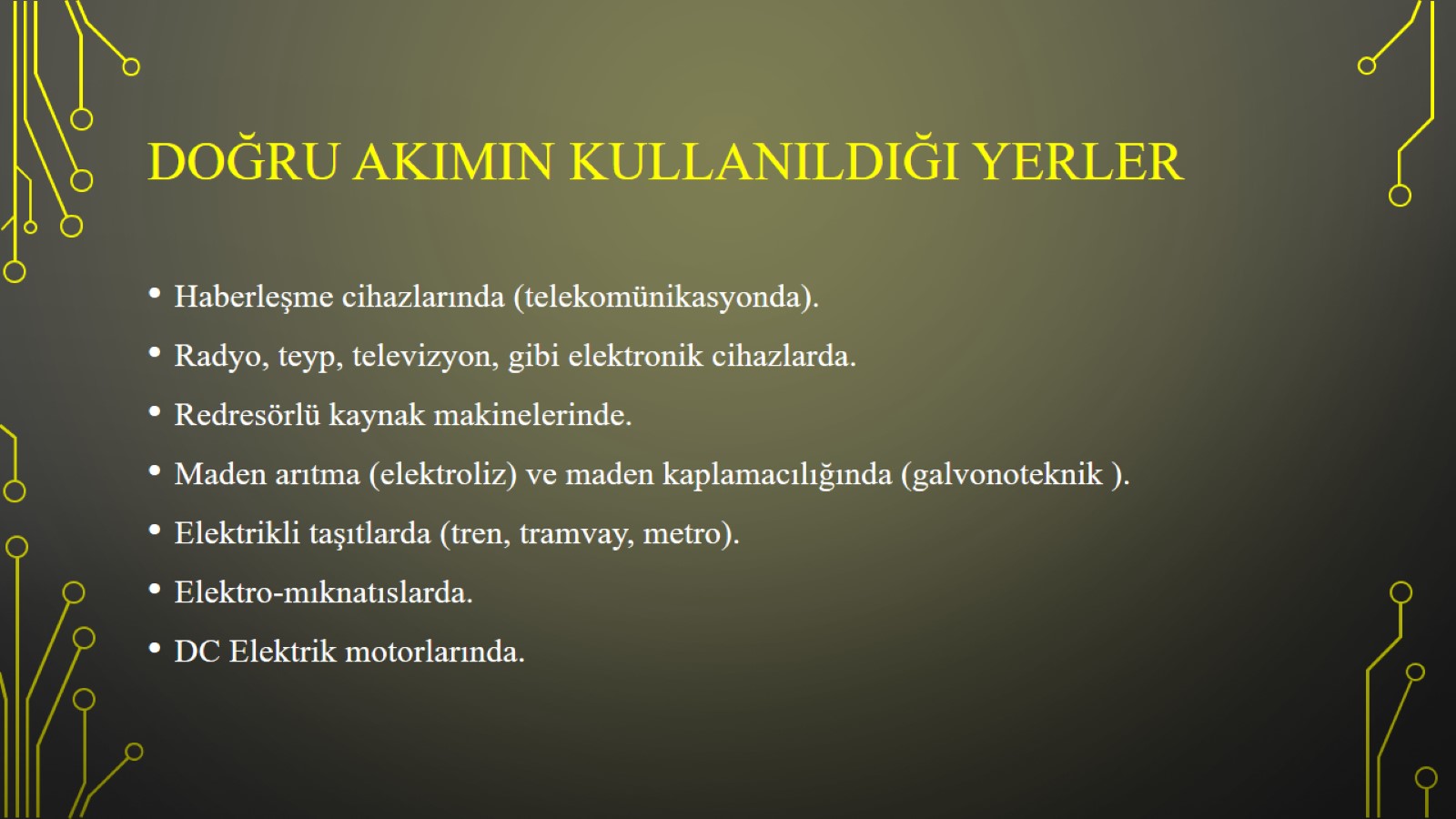 Doğru Akımın kullanıldığı yerler
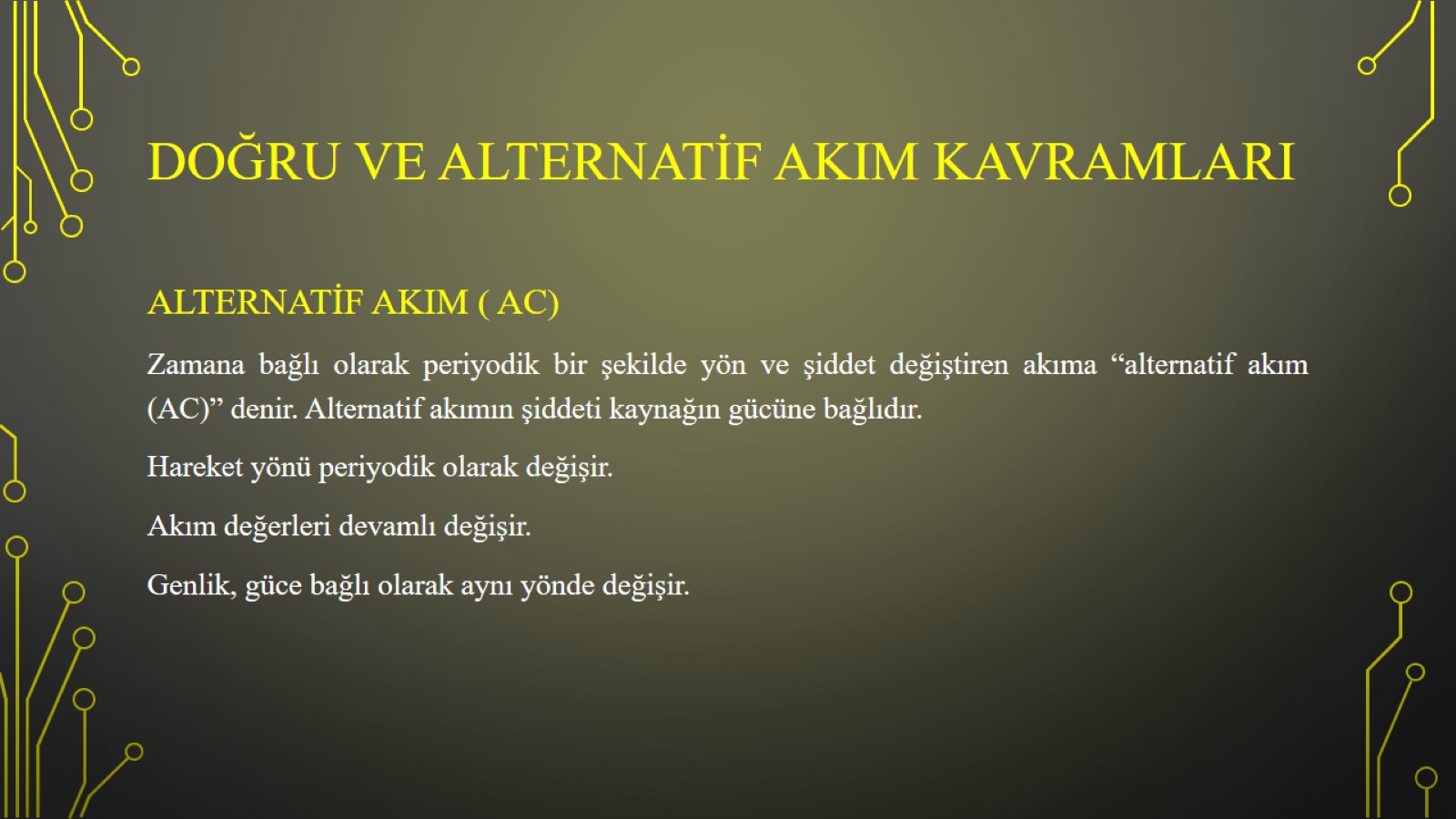 Doğru ve alternatif akım kavramları
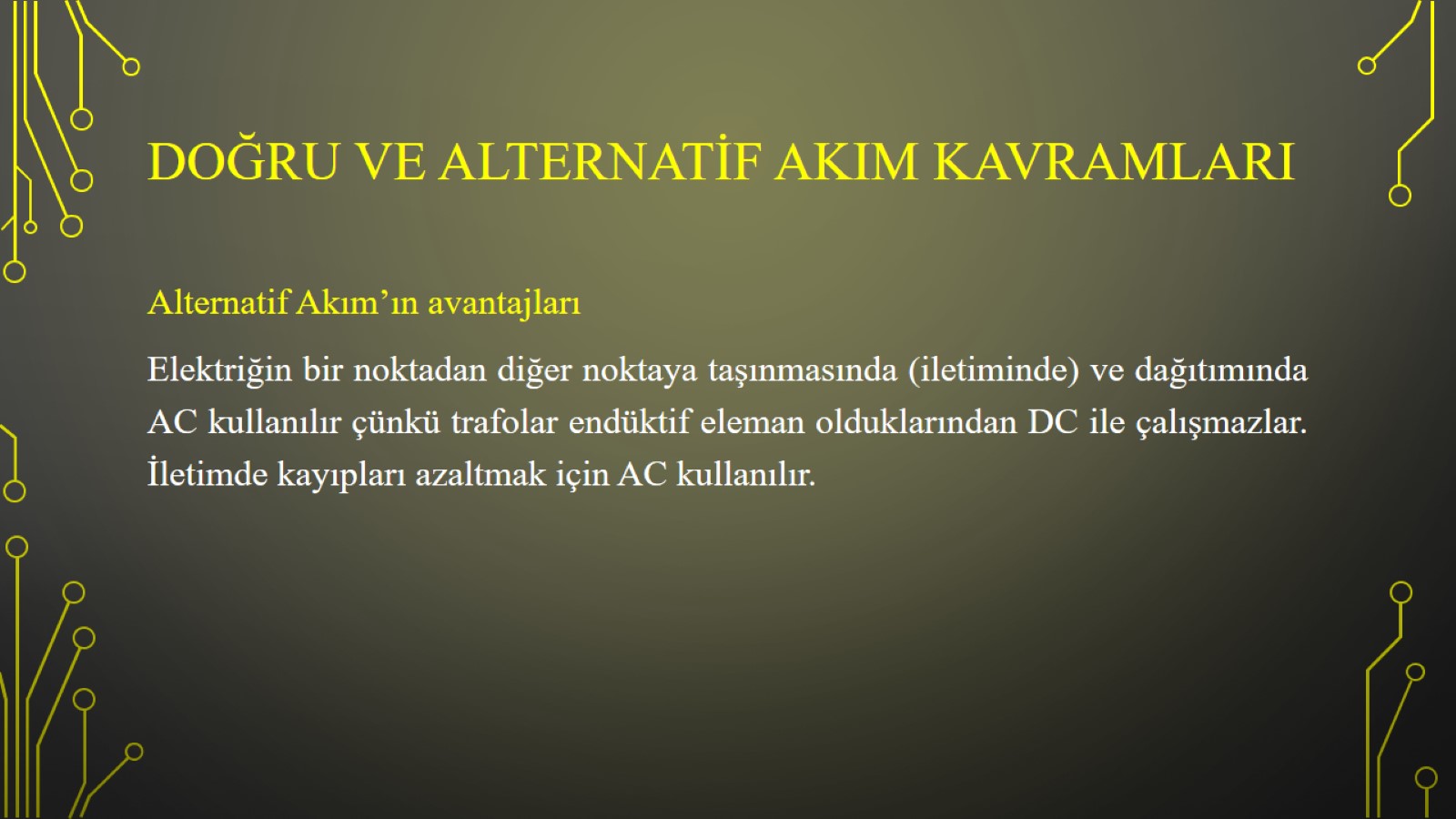 Doğru ve alternatif akım kavramları
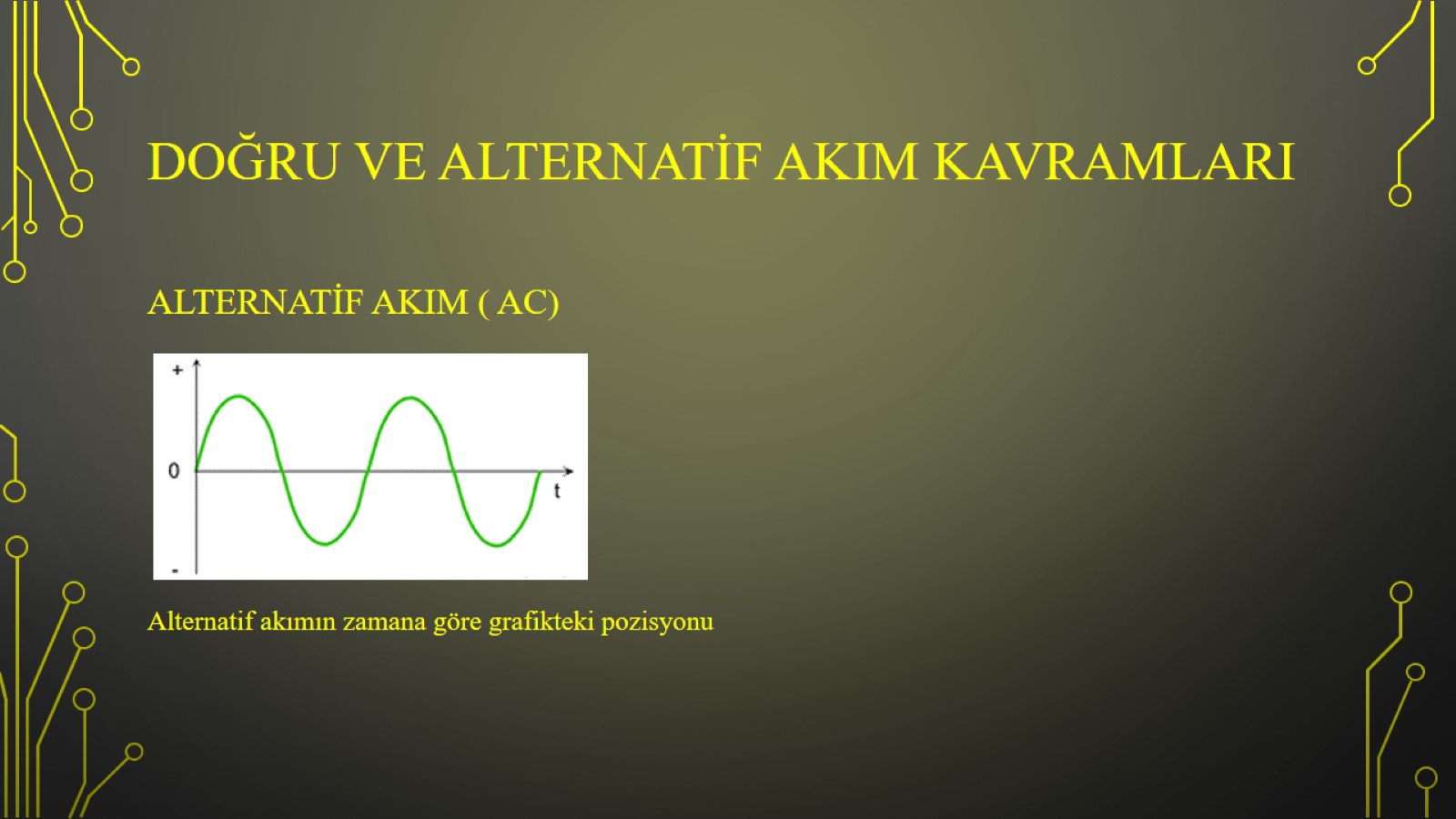 Doğru ve alternatif akım kavramları
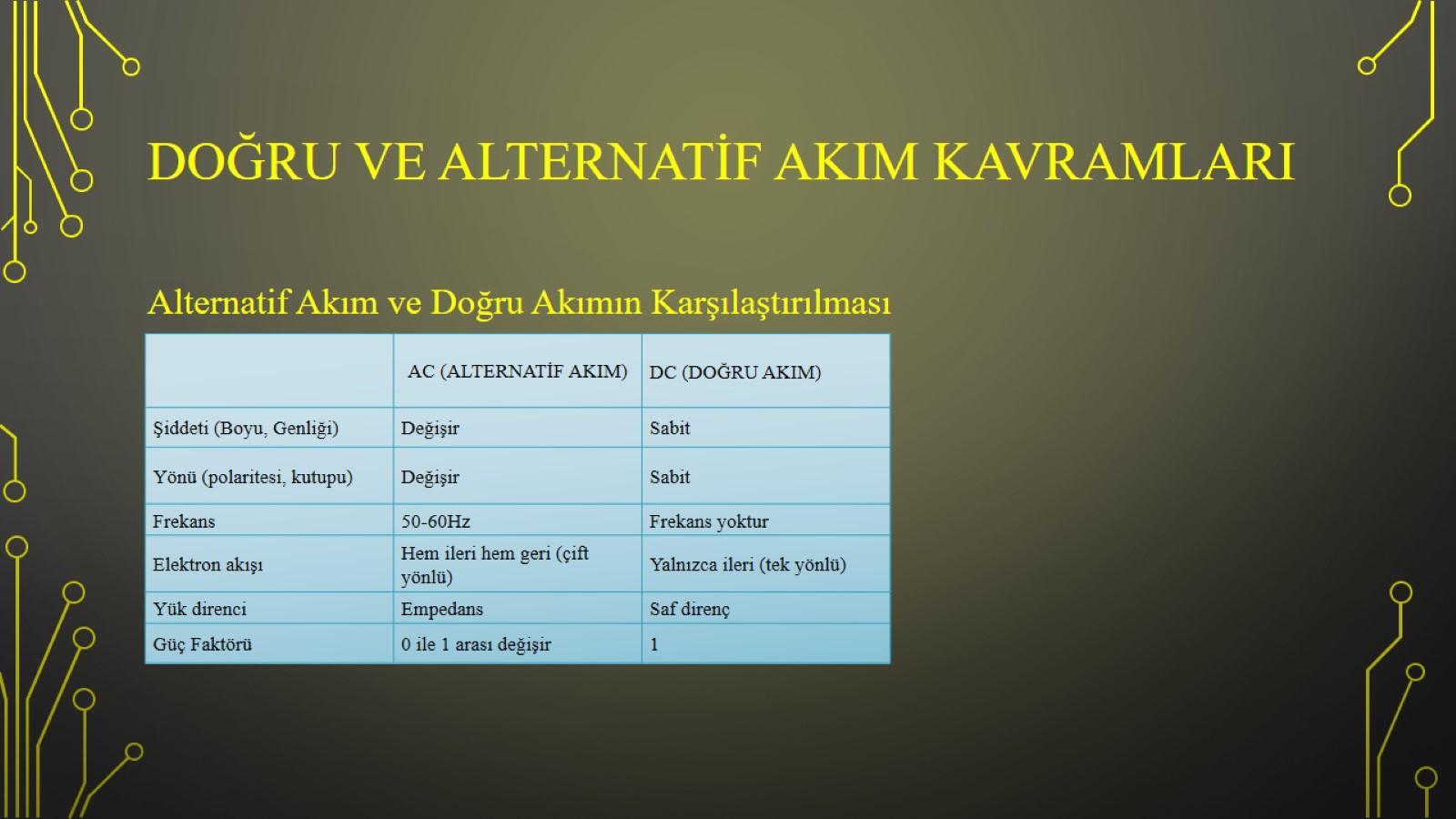 Doğru ve alternatif akım kavramları
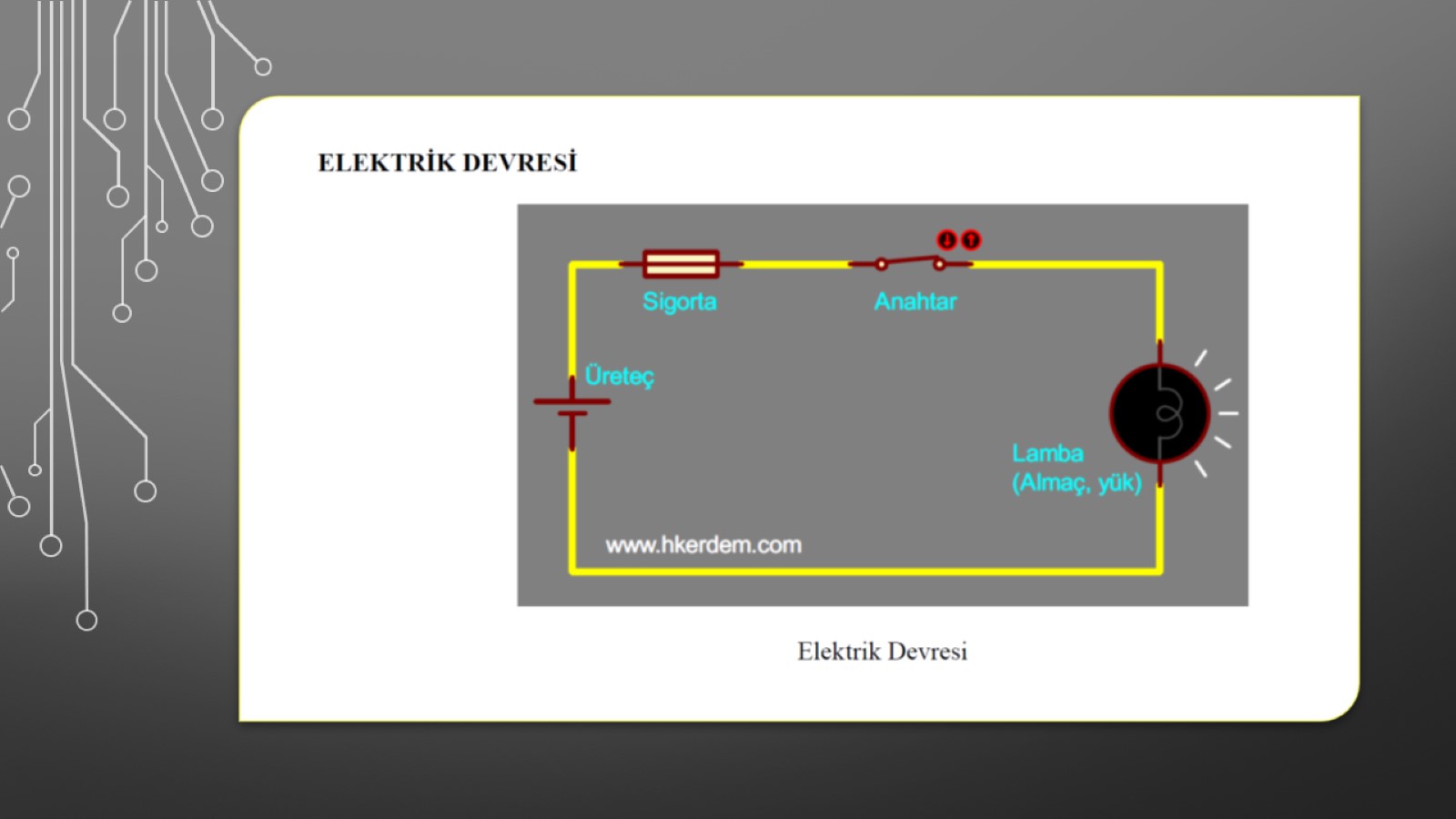 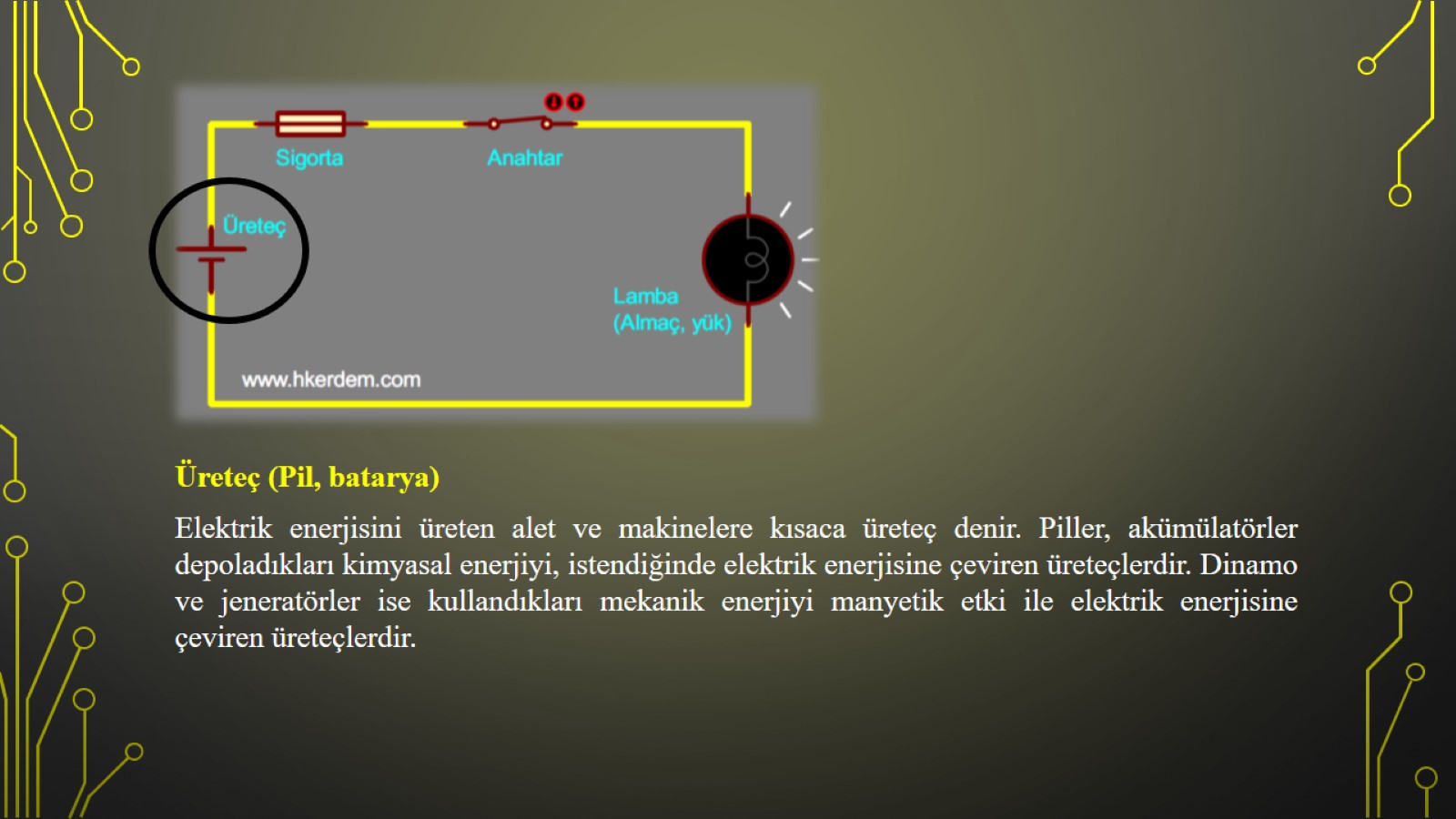 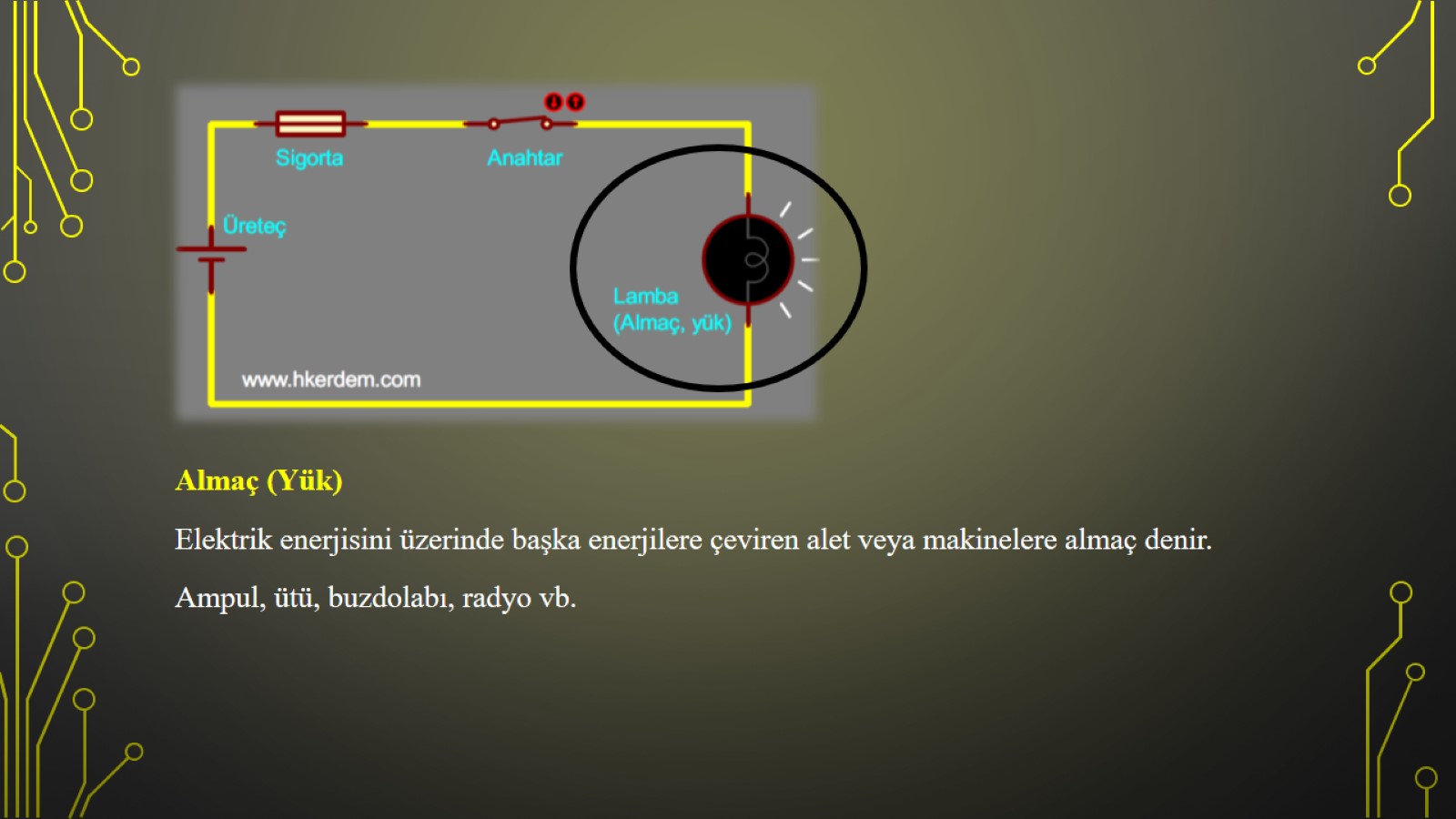 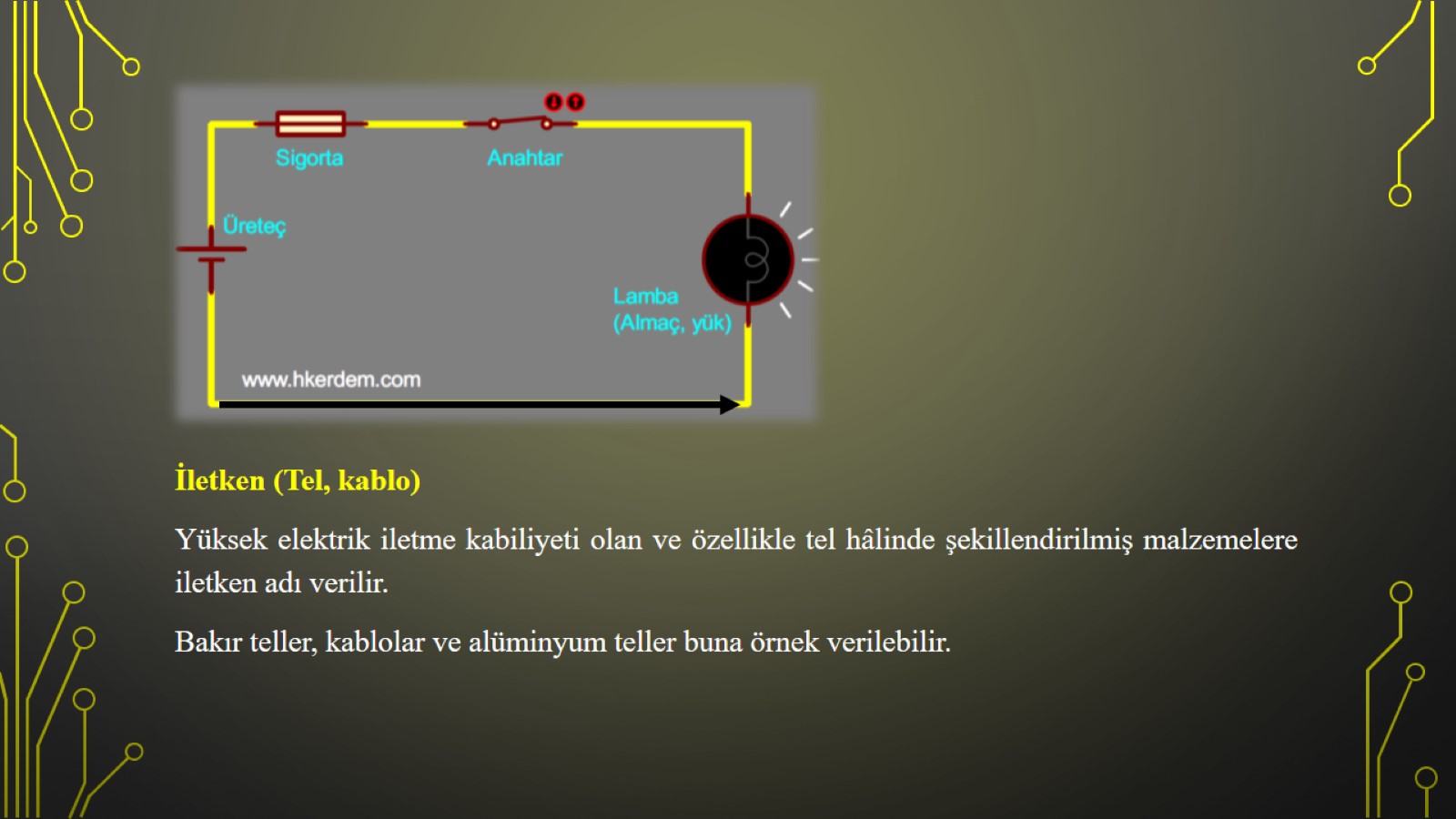 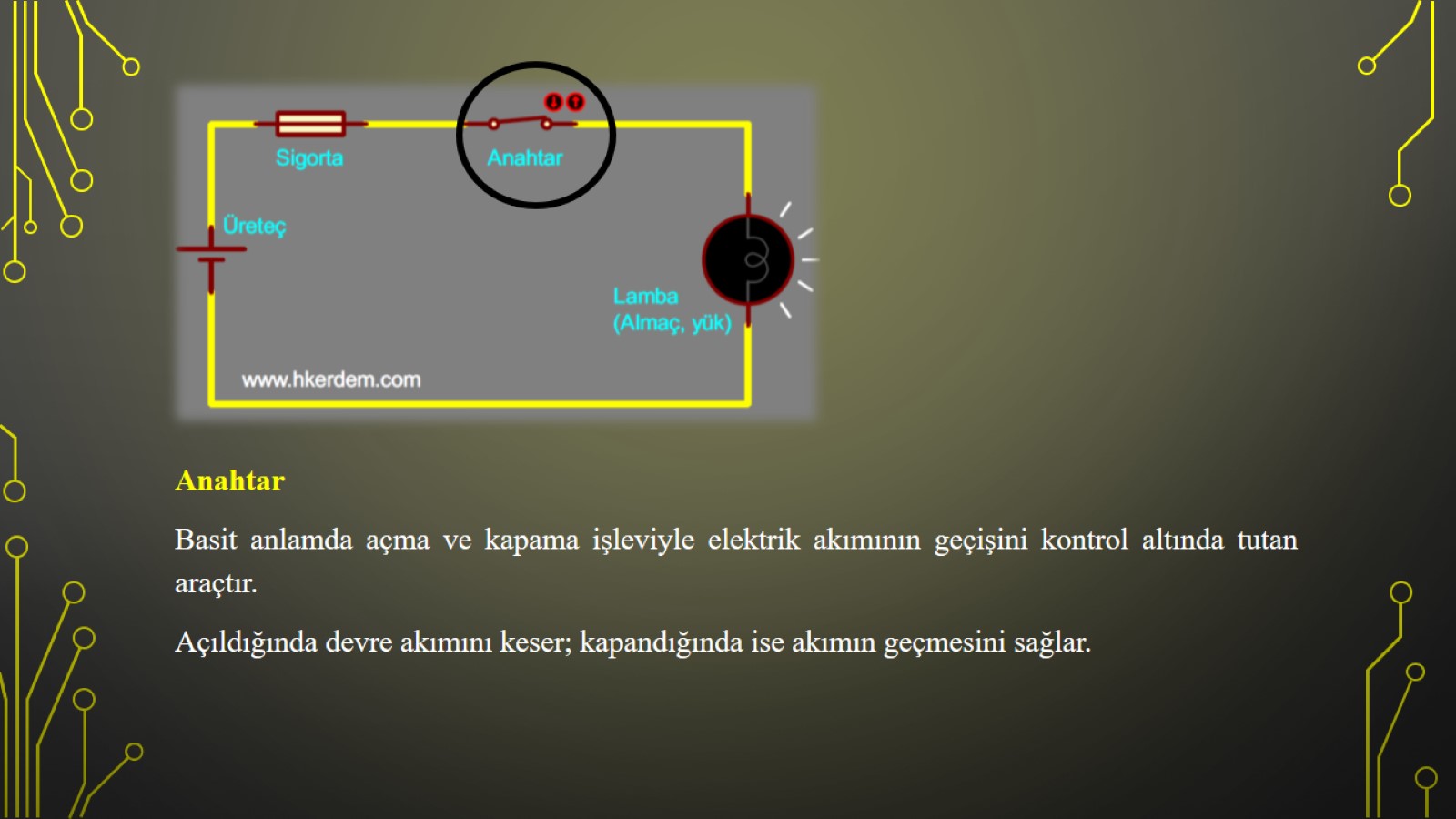 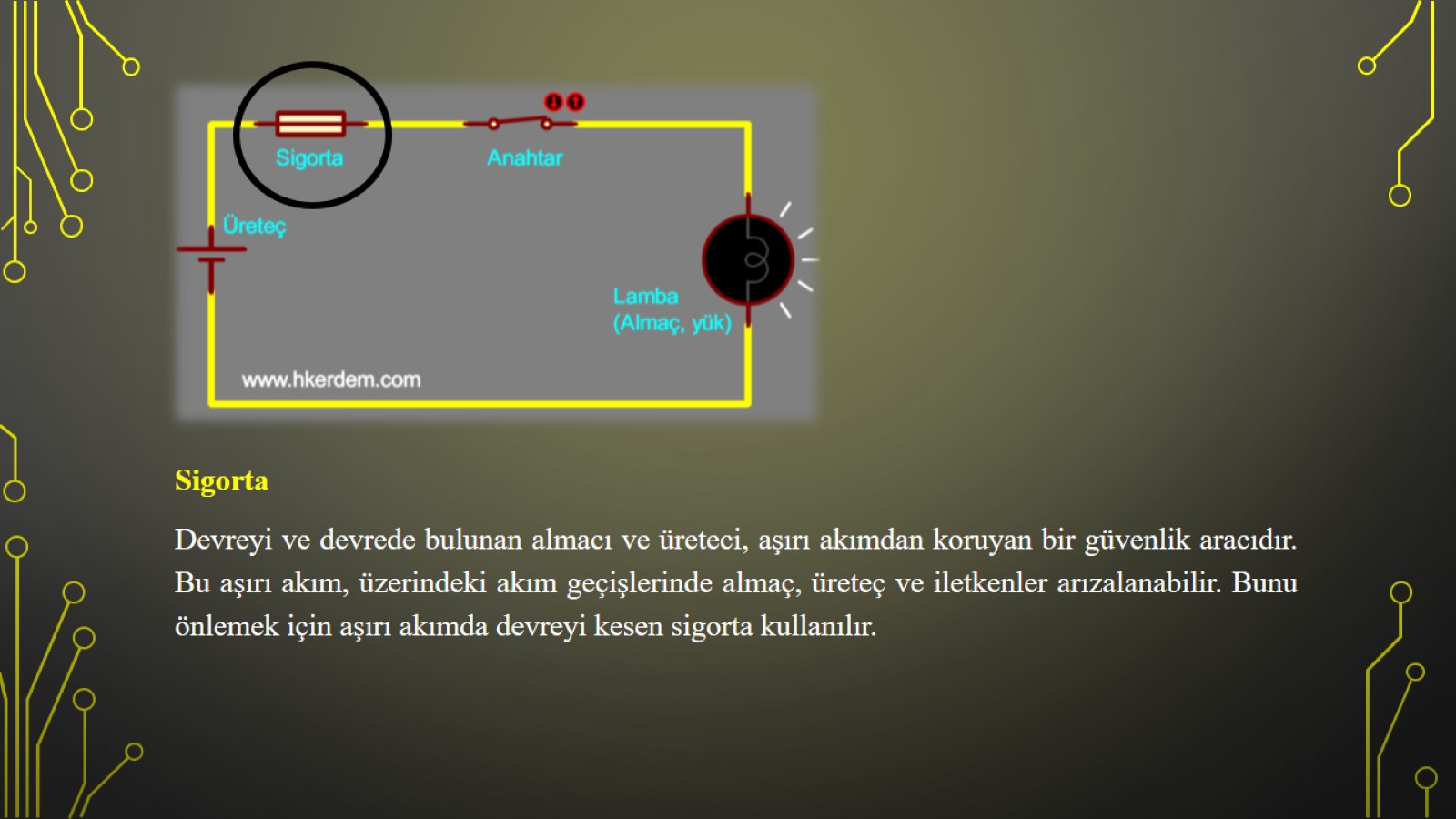 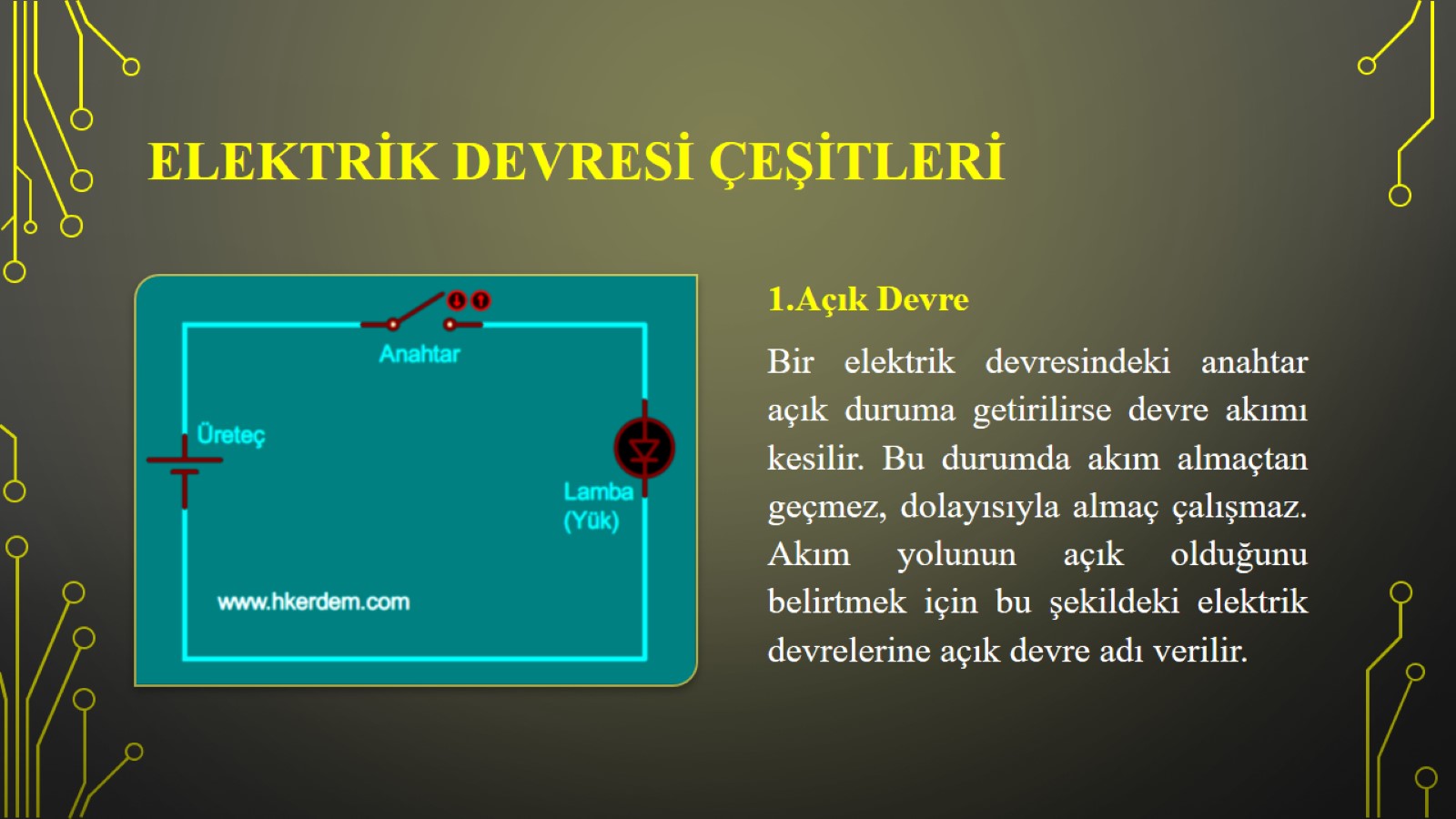 ELEKTRİK DEVRESİ ÇEŞİTLERİ
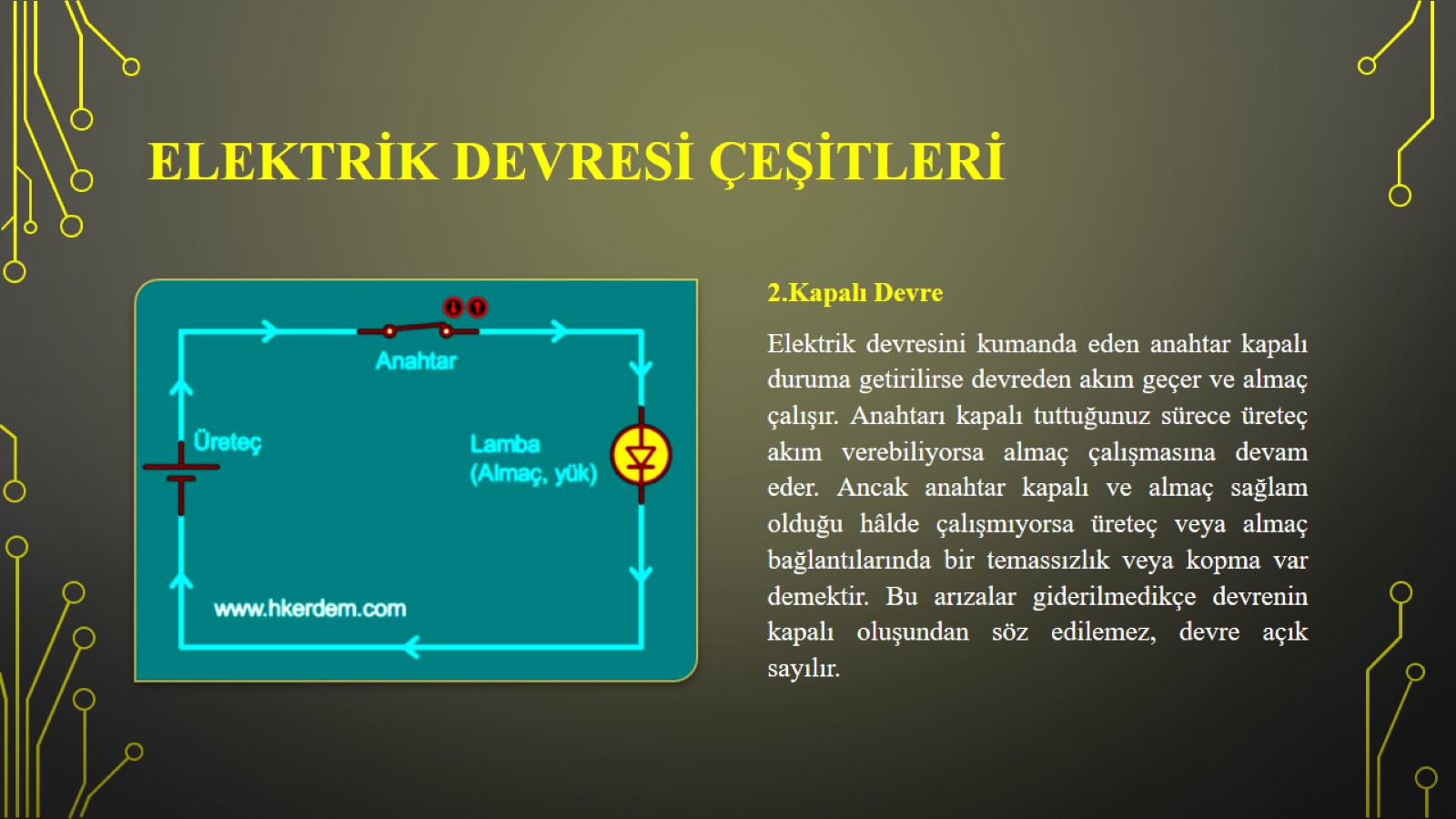 ELEKTRİK DEVRESİ ÇEŞİTLERİ
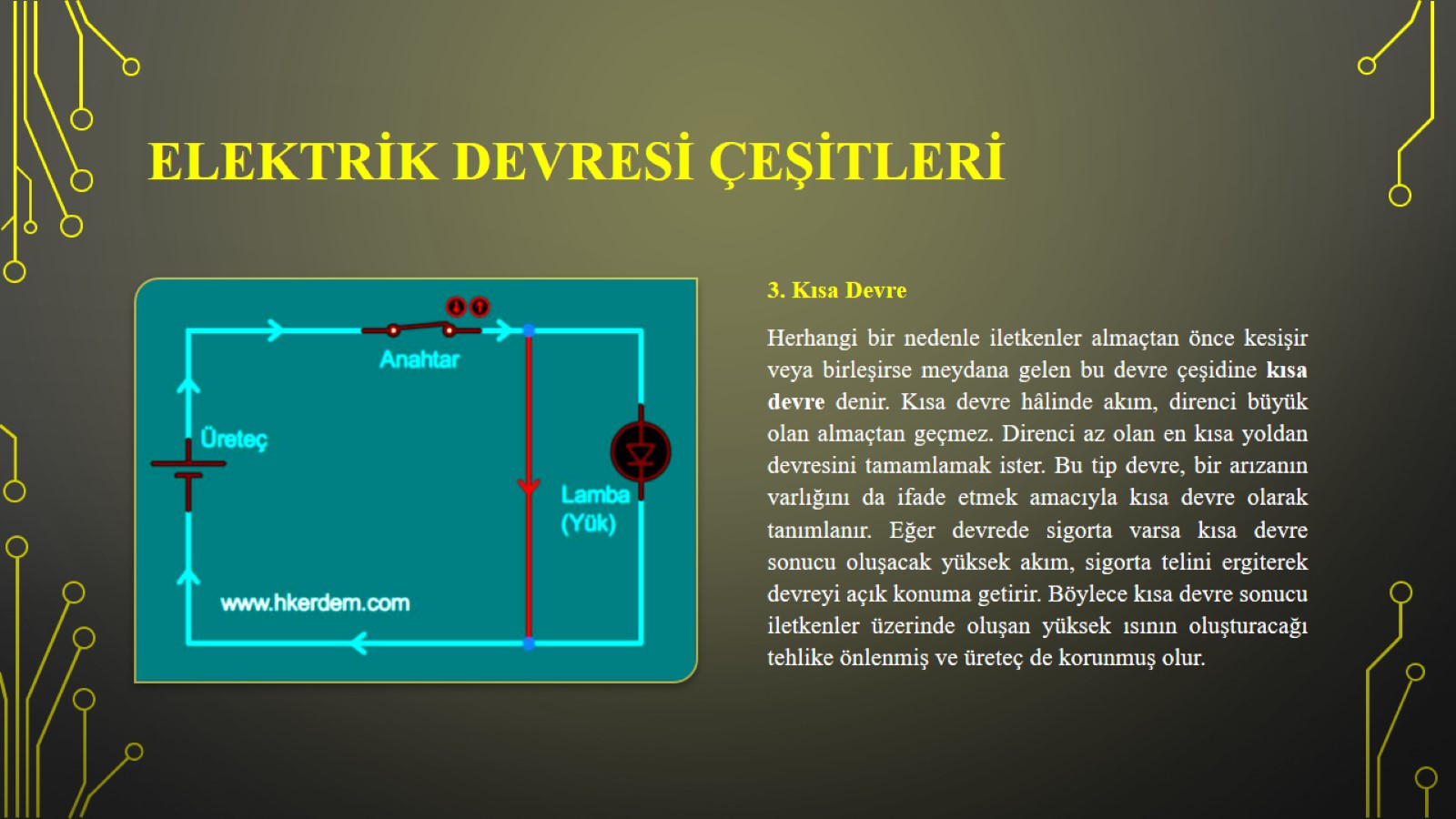 ELEKTRİK DEVRESİ ÇEŞİTLERİ
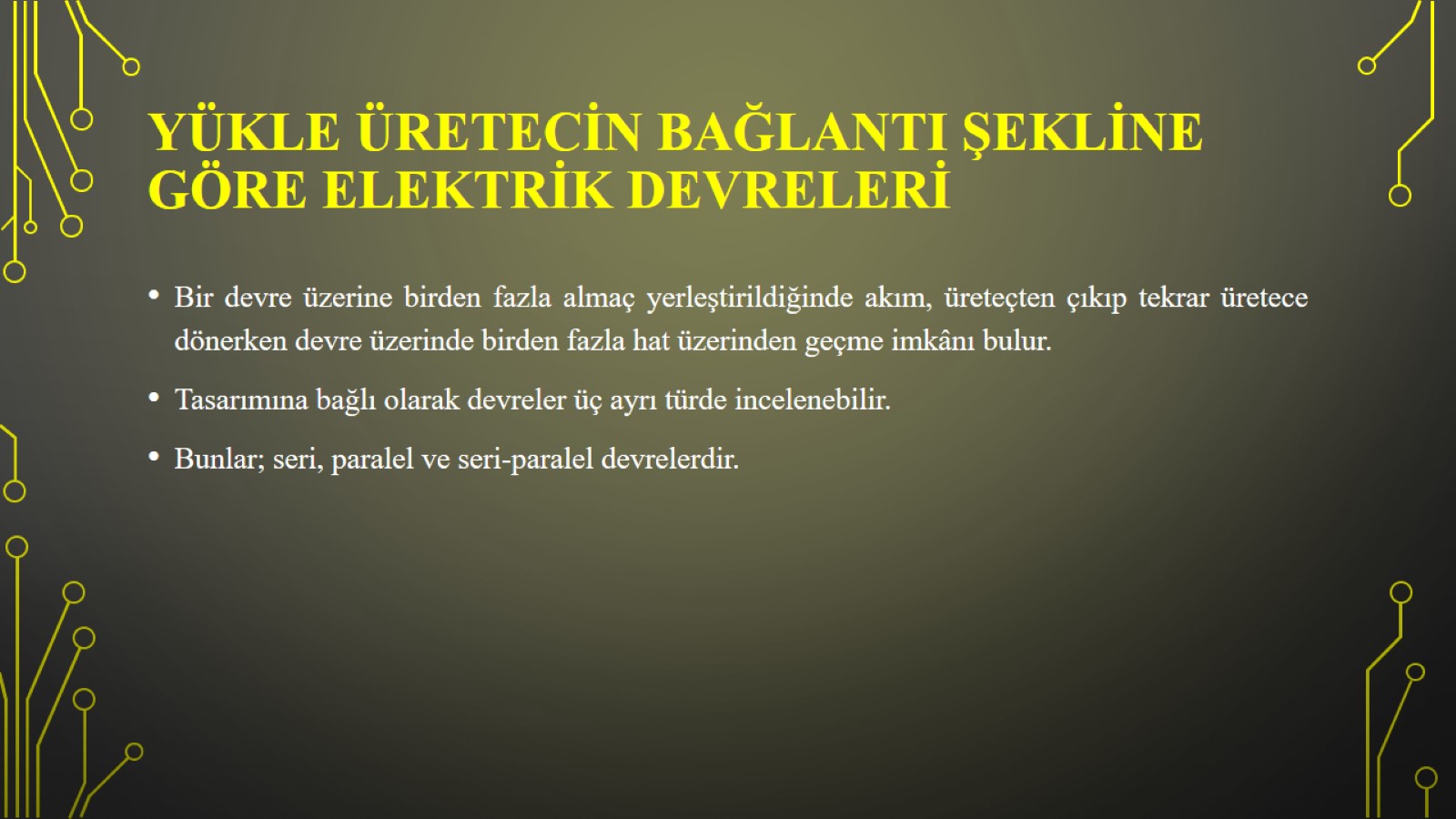 YÜKLE ÜRETECİN BAĞLANTI ŞEKLİNE GÖRE ELEKTRİK DEVRELERİ
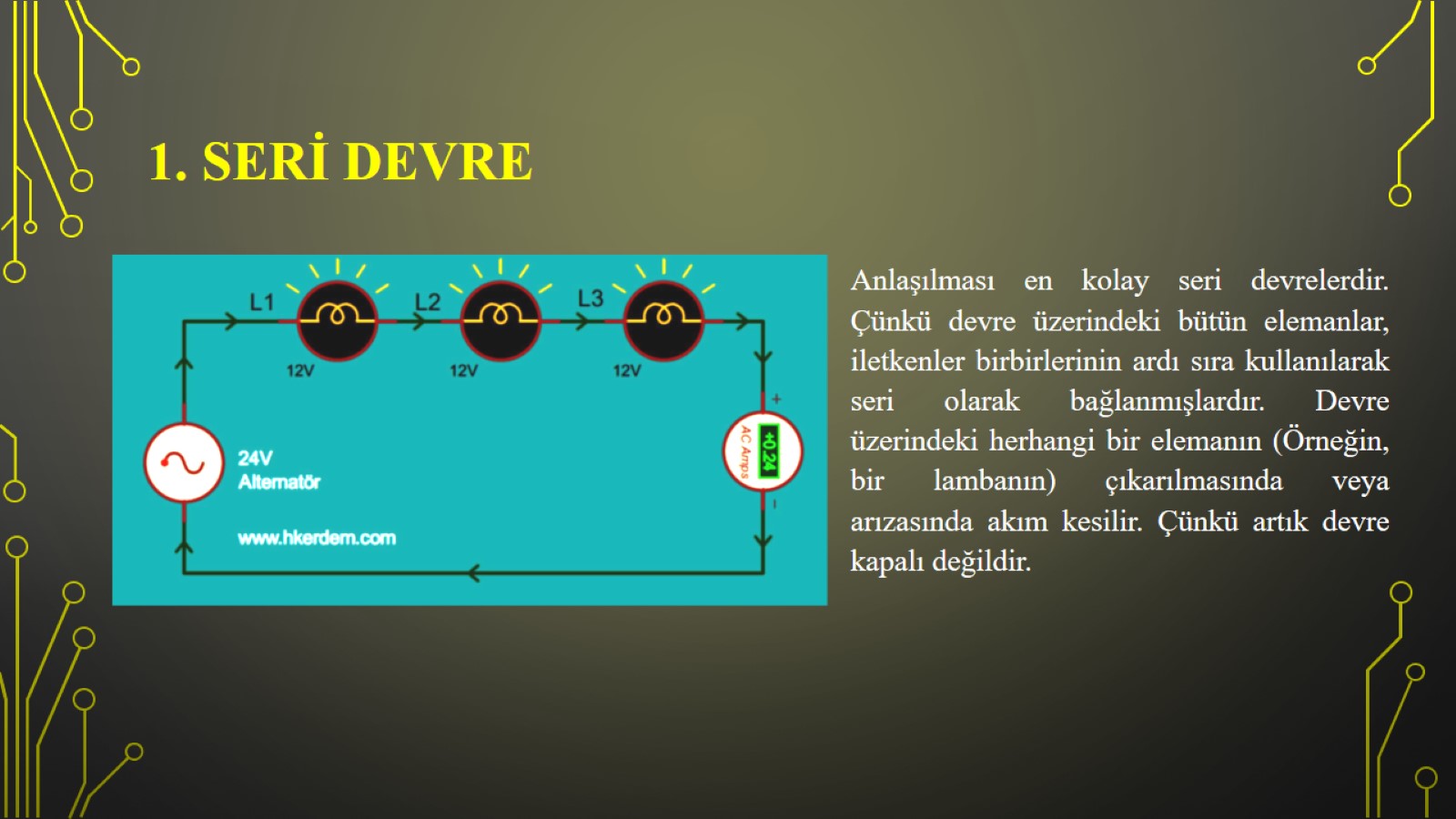 1. Seri Devre
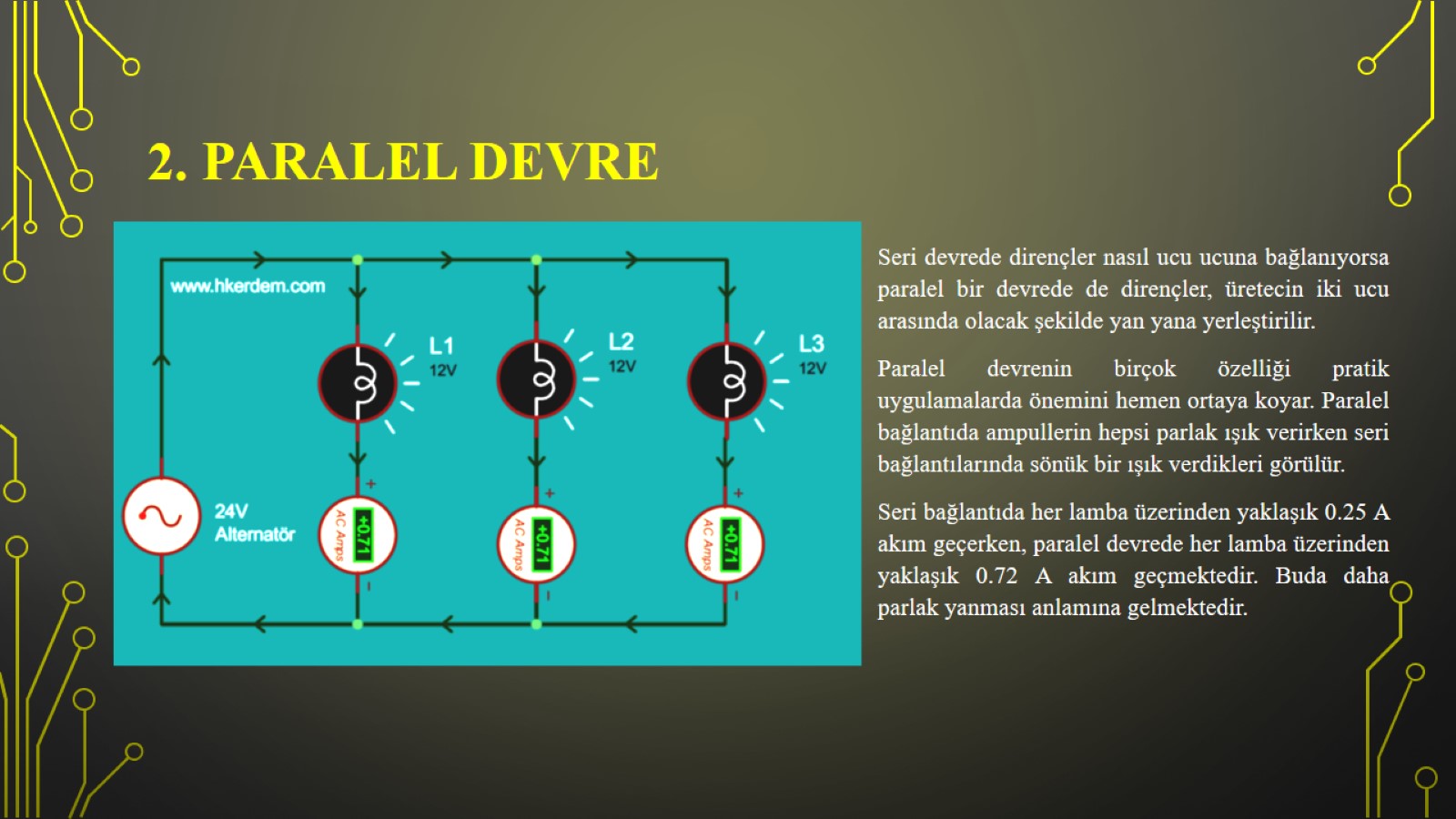 2. Paralel Devre
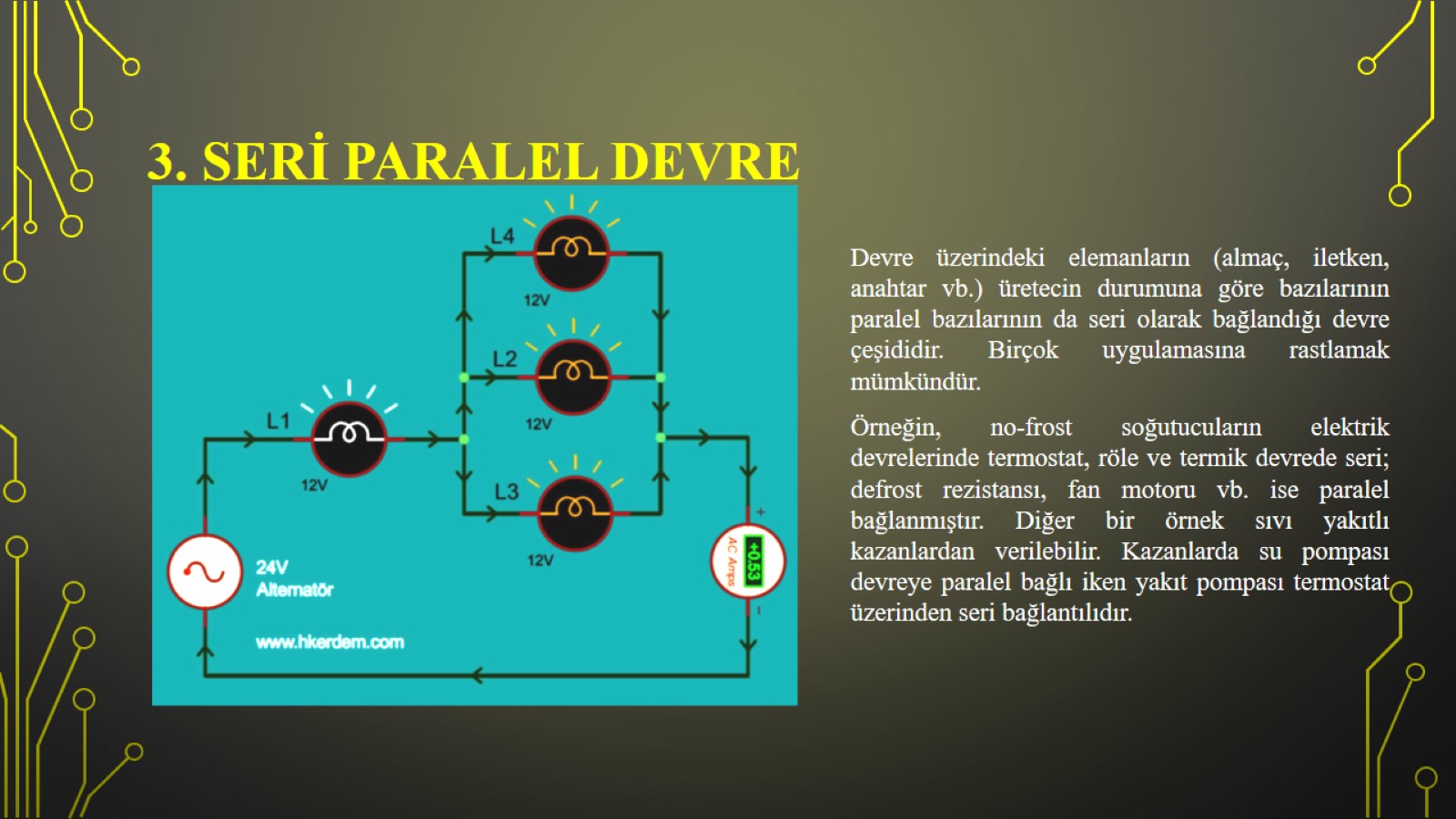 3. SERİ Paralel Devre
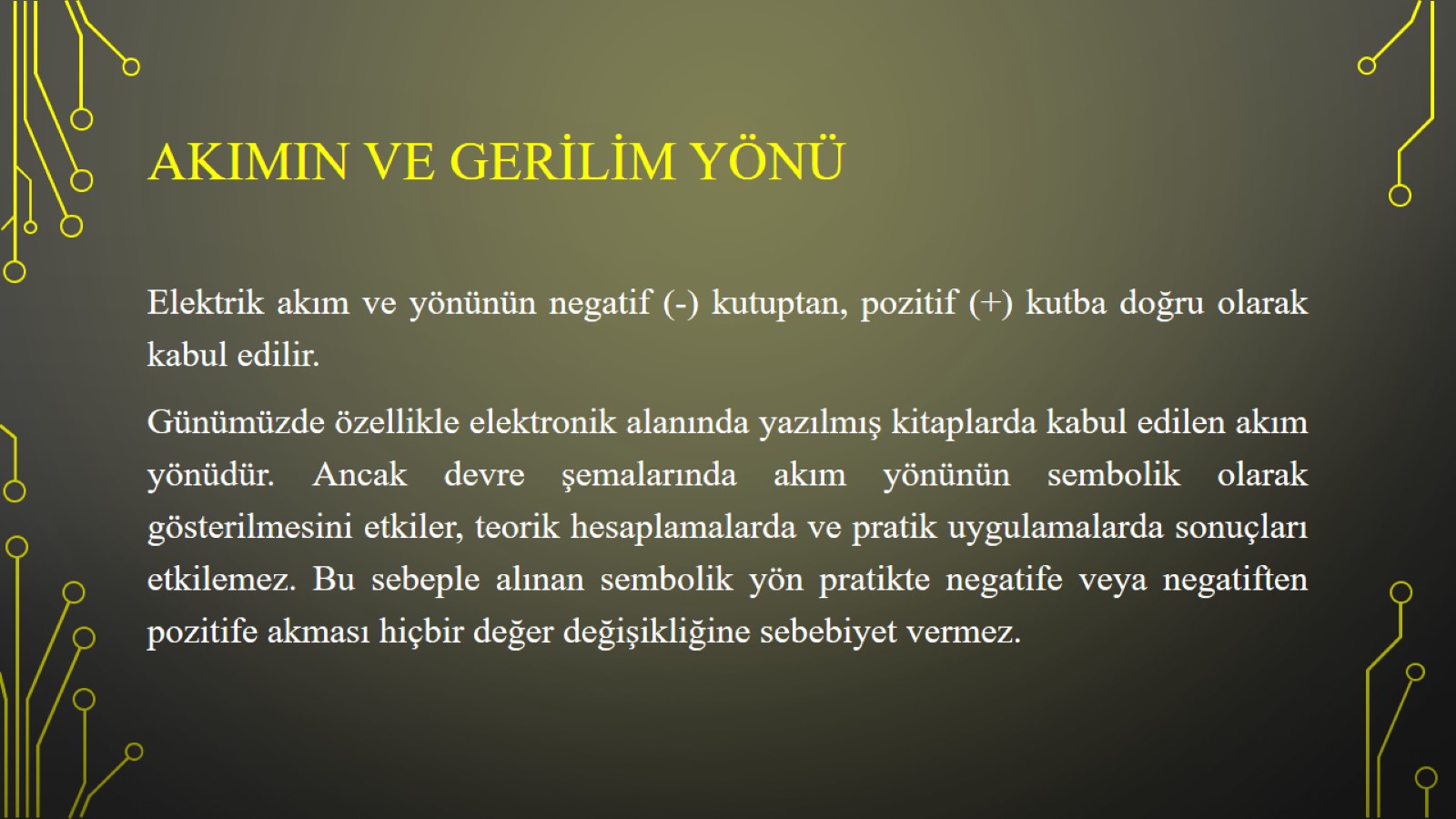 AKIMIN VE GERİLİM YÖNÜ
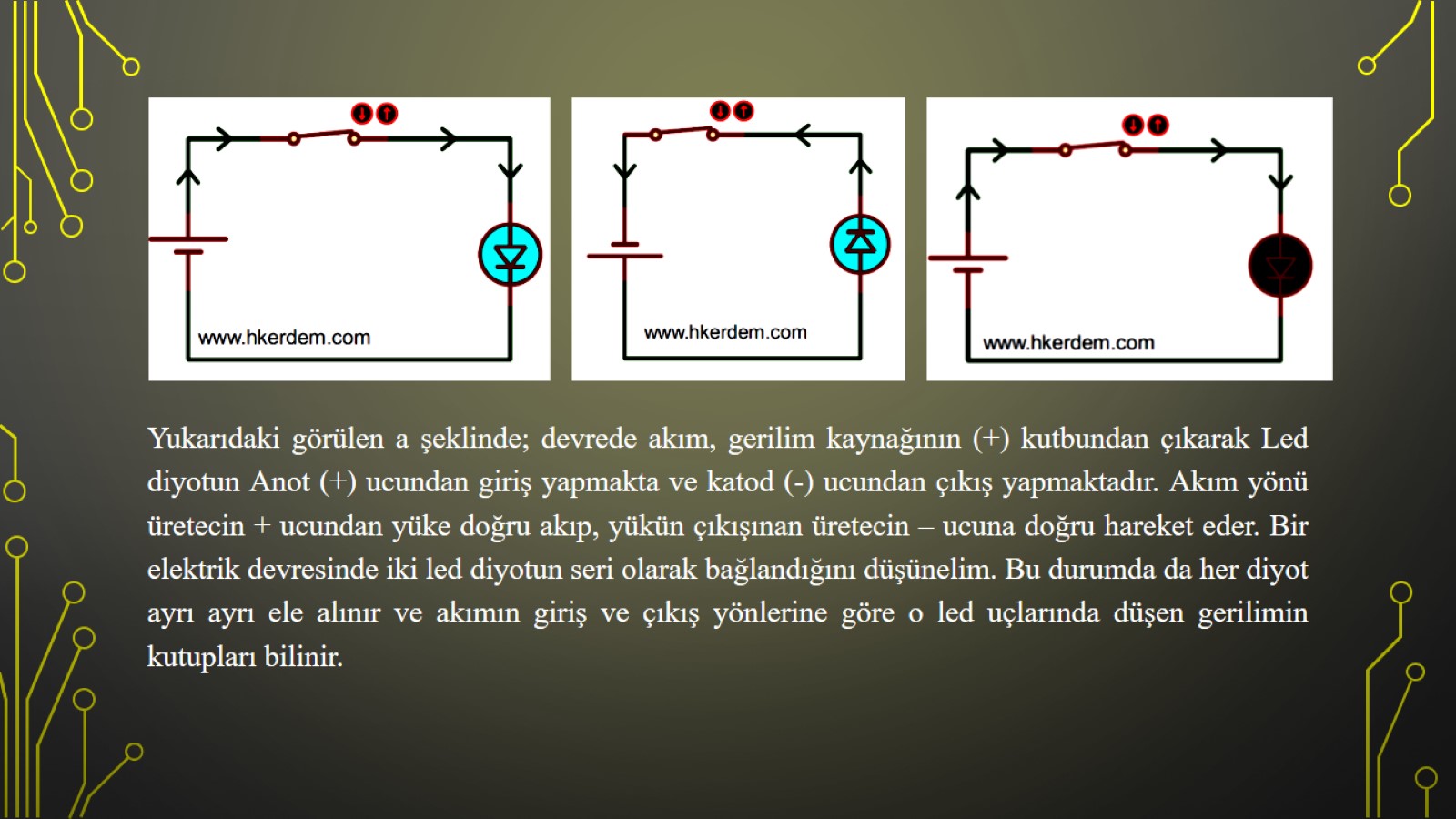 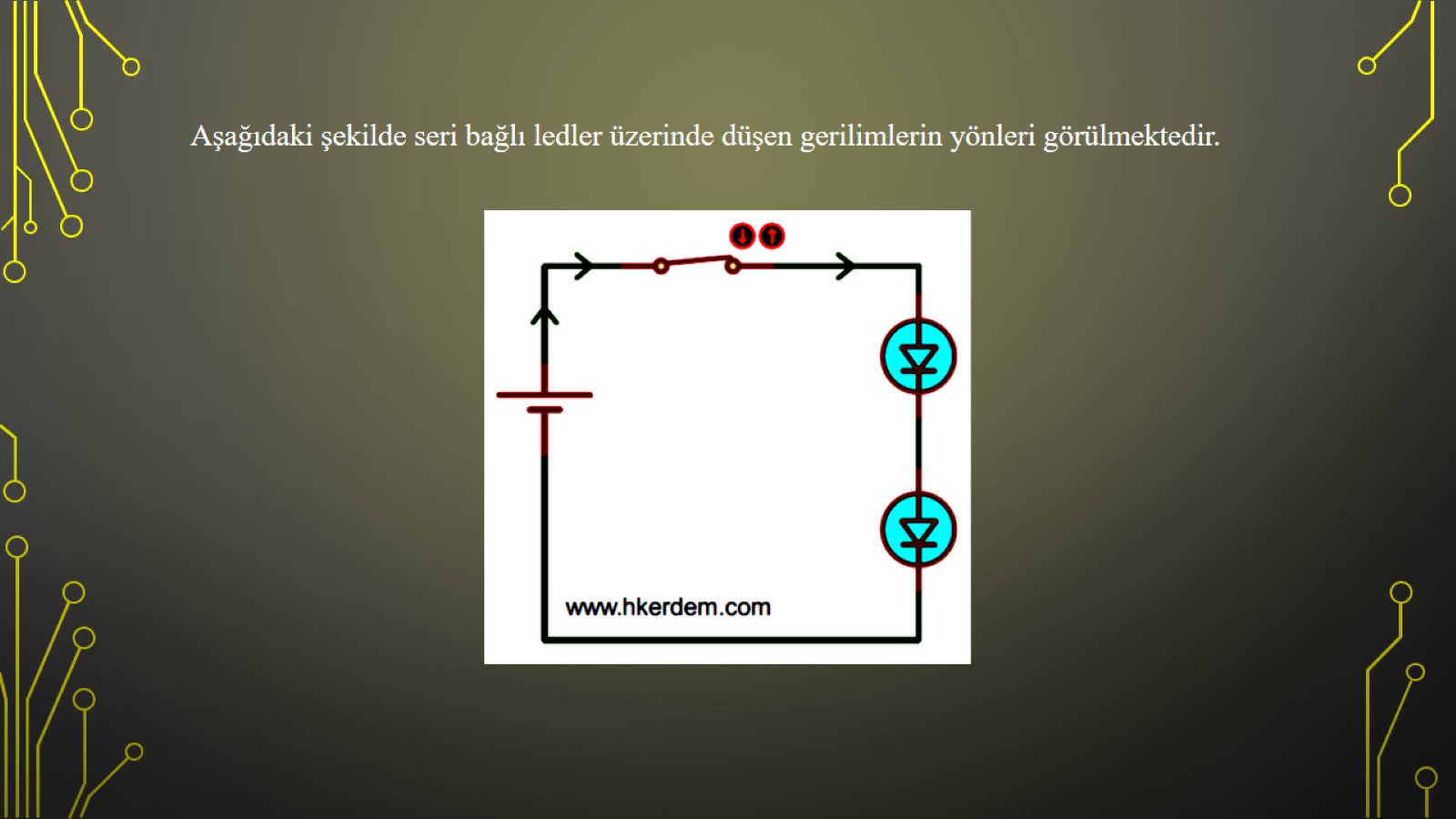 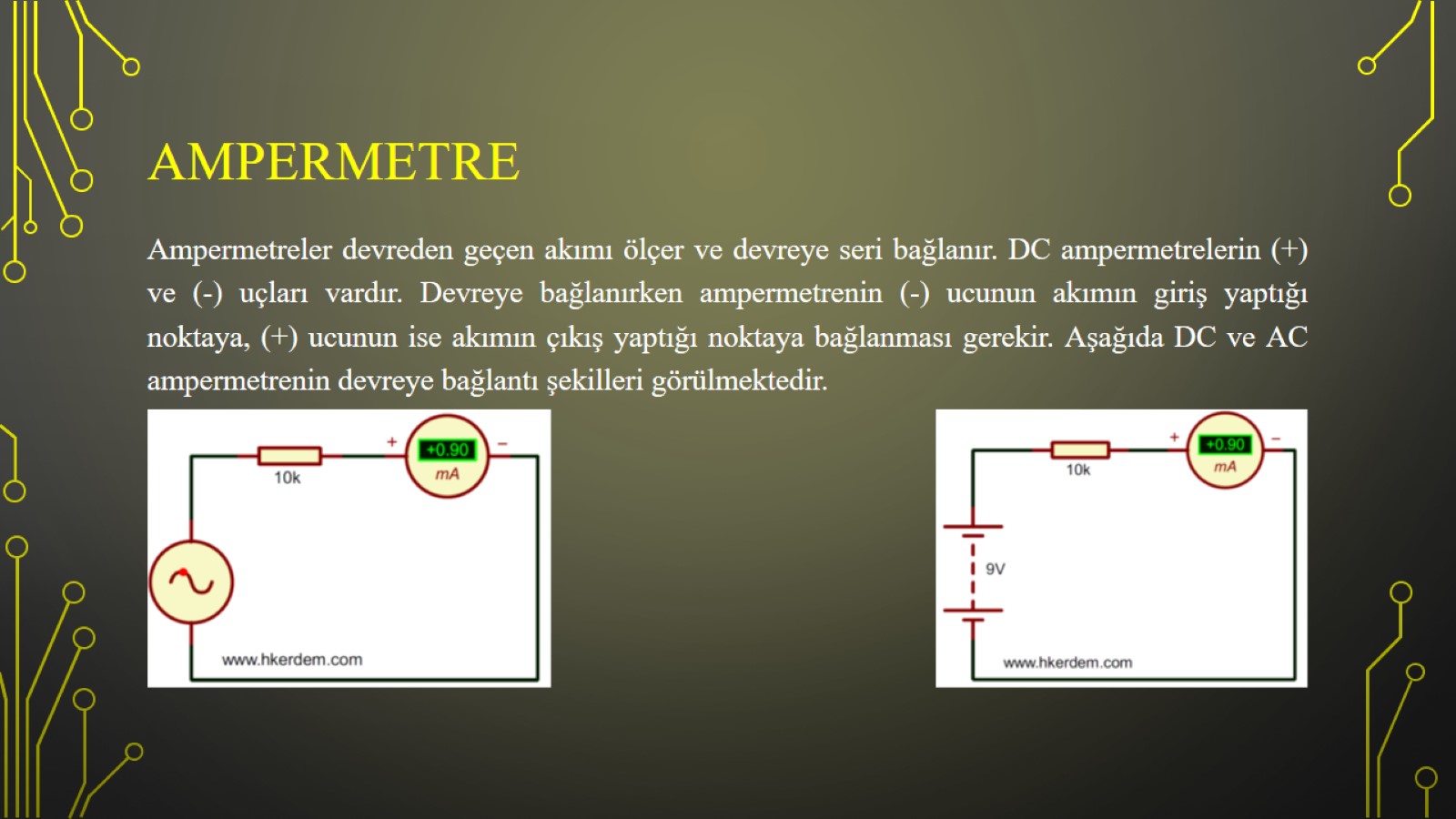 AMPERMETRE
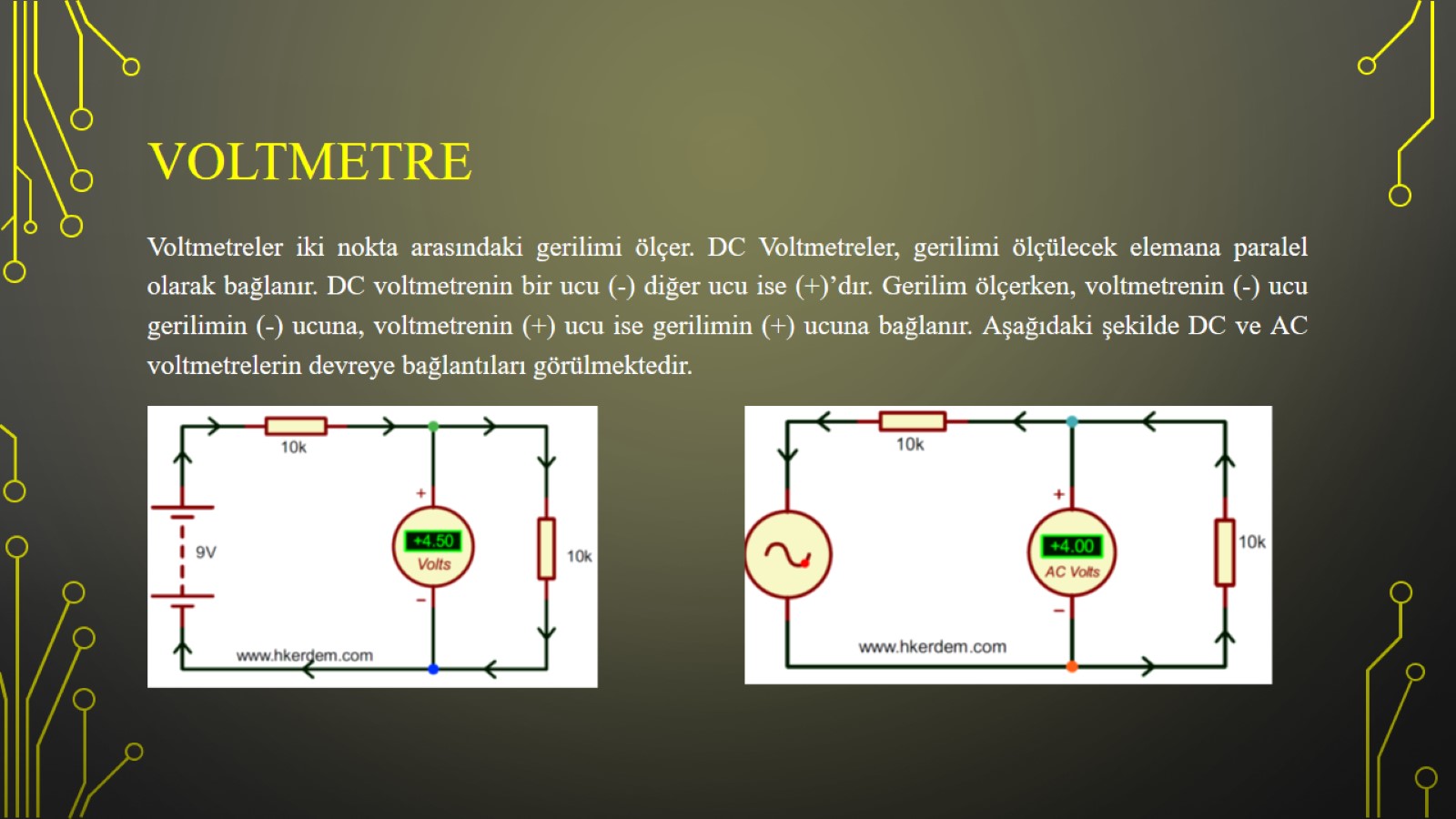 VOLTMETRE